Étude du
CREDo DE NICÉE-Const .en langue syriaquev.1  mai 2023
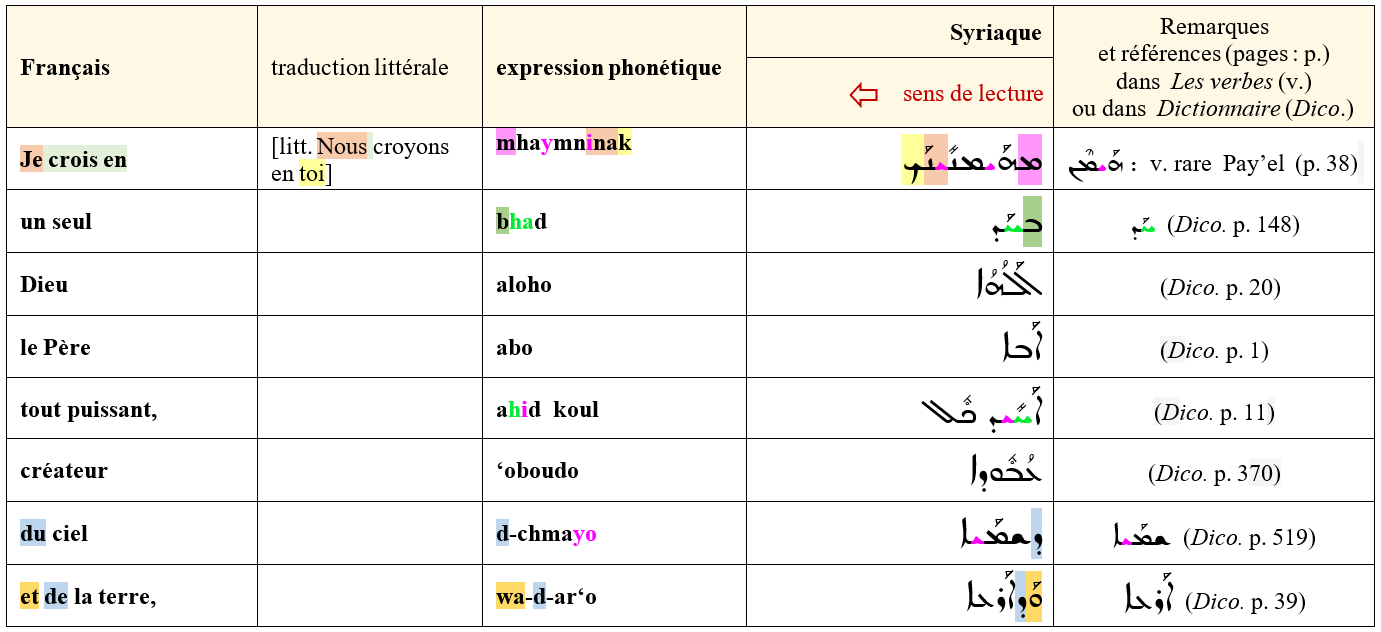 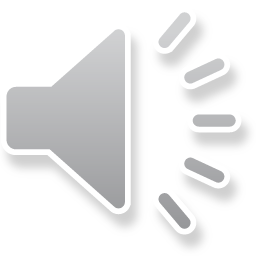 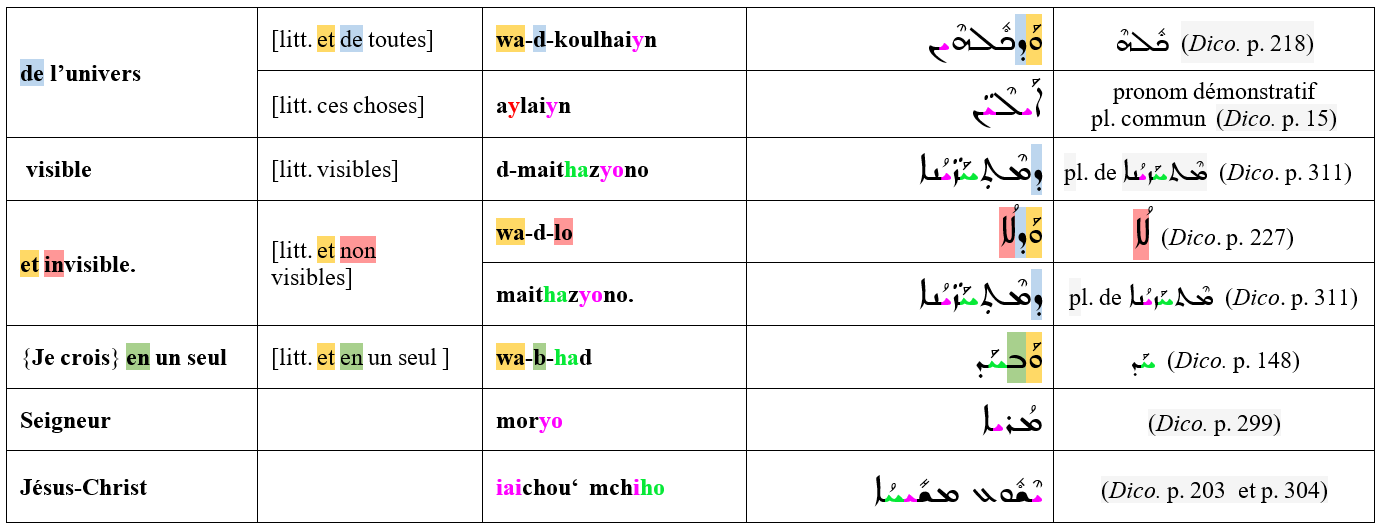 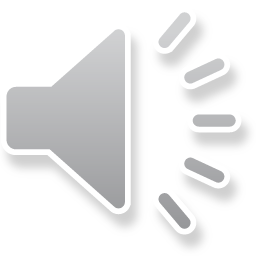 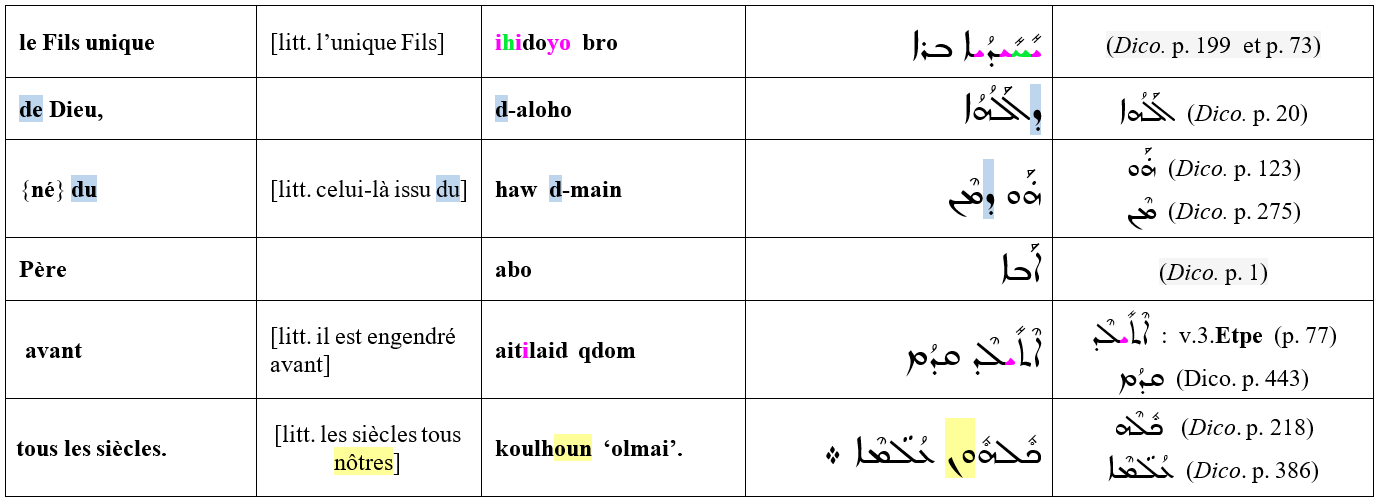 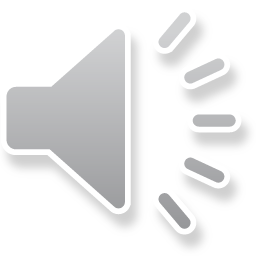 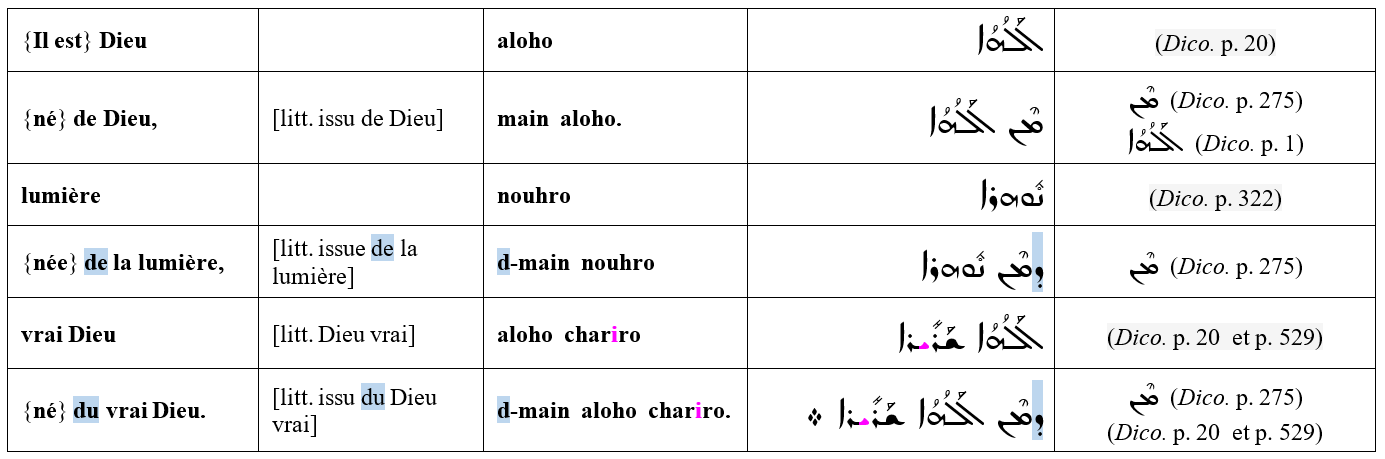 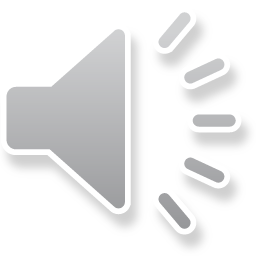 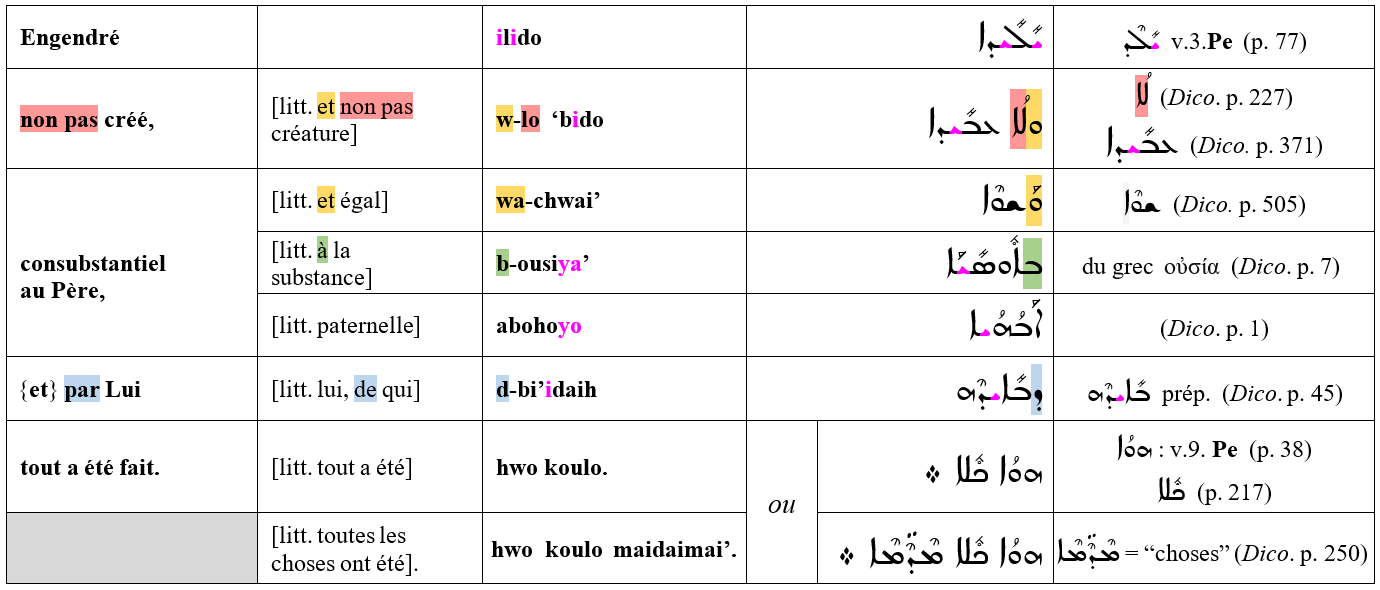 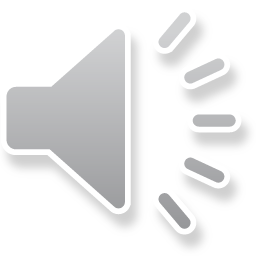 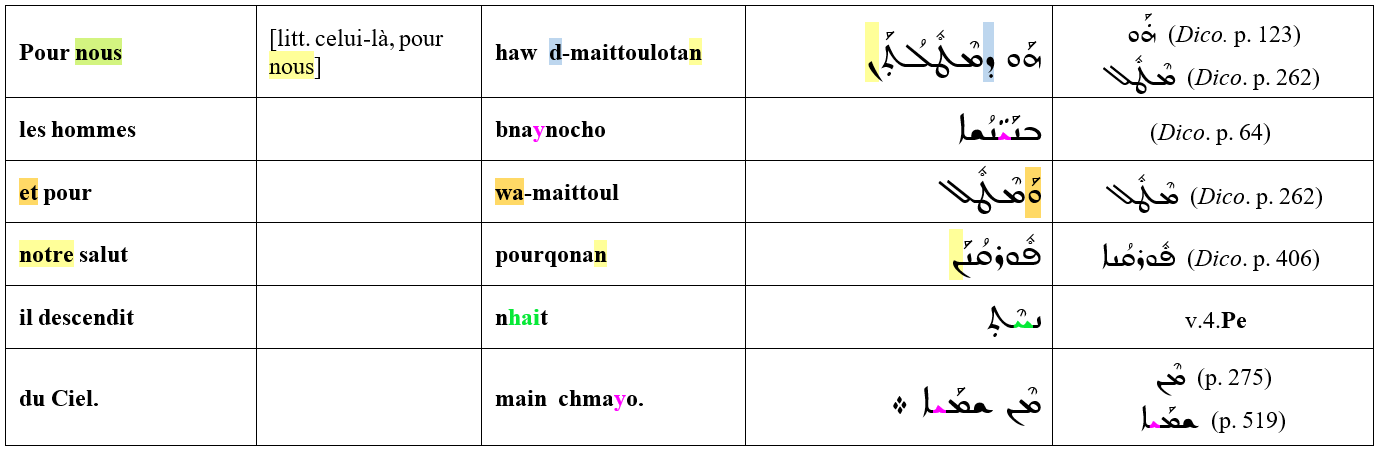 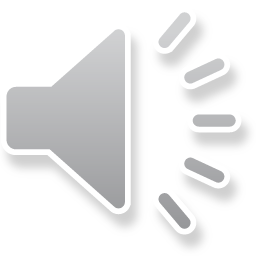 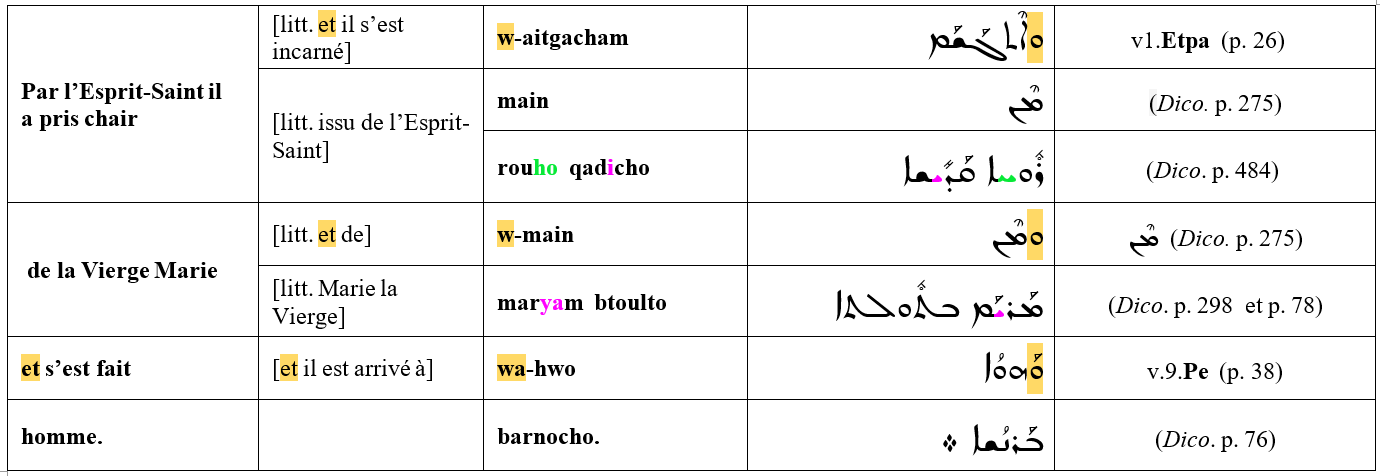 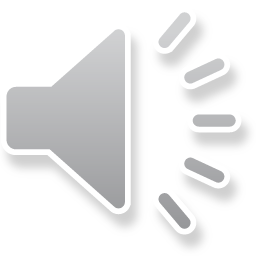 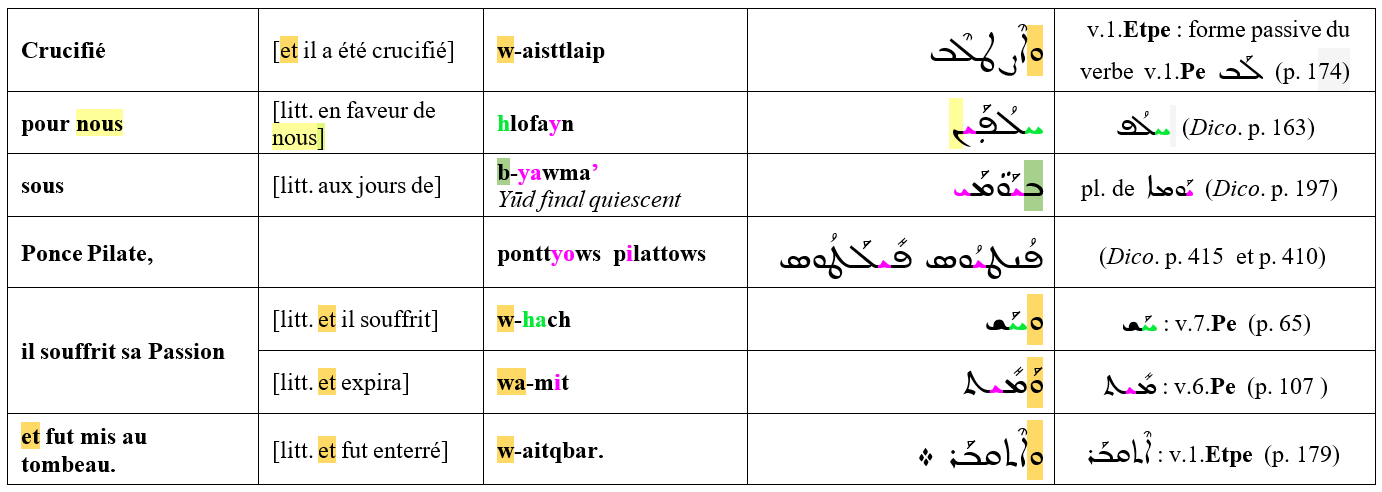 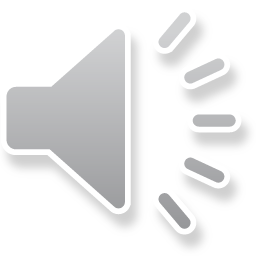 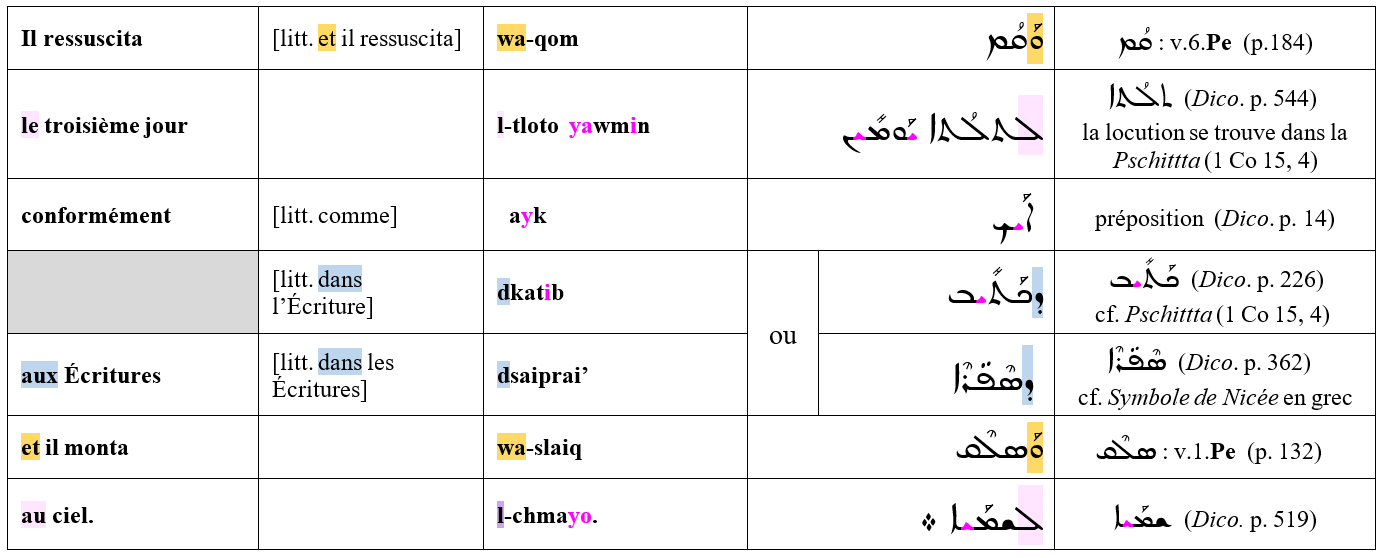 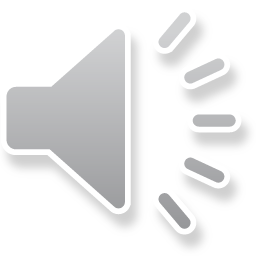 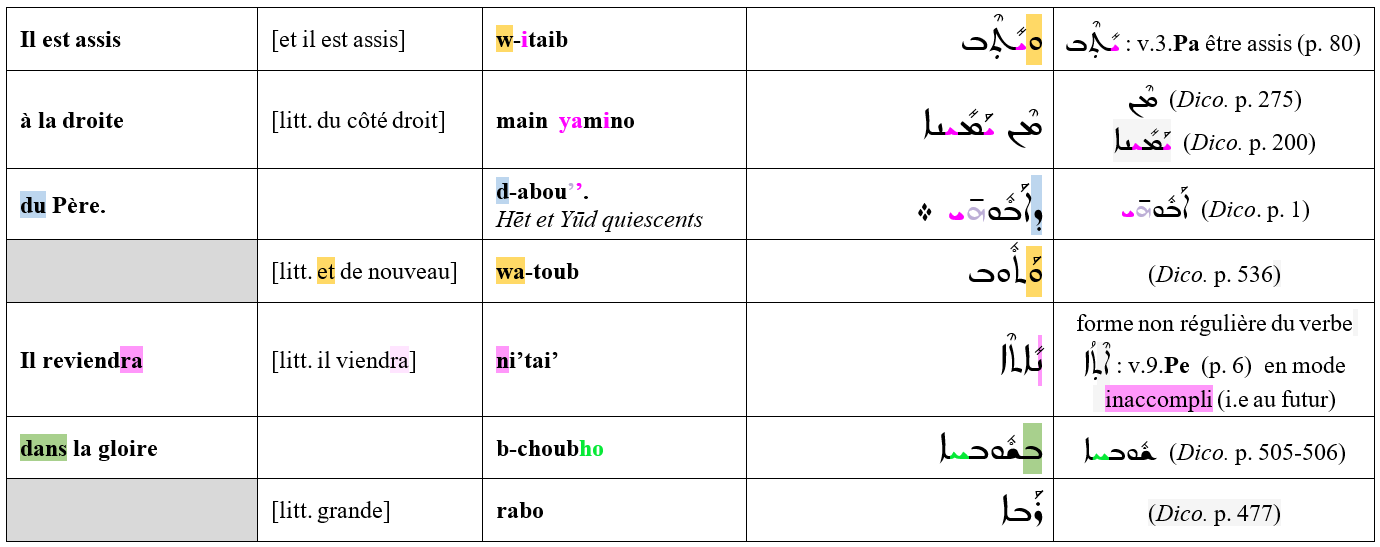 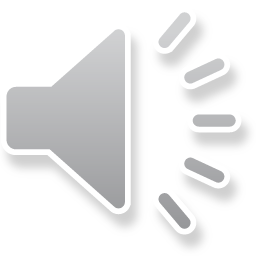 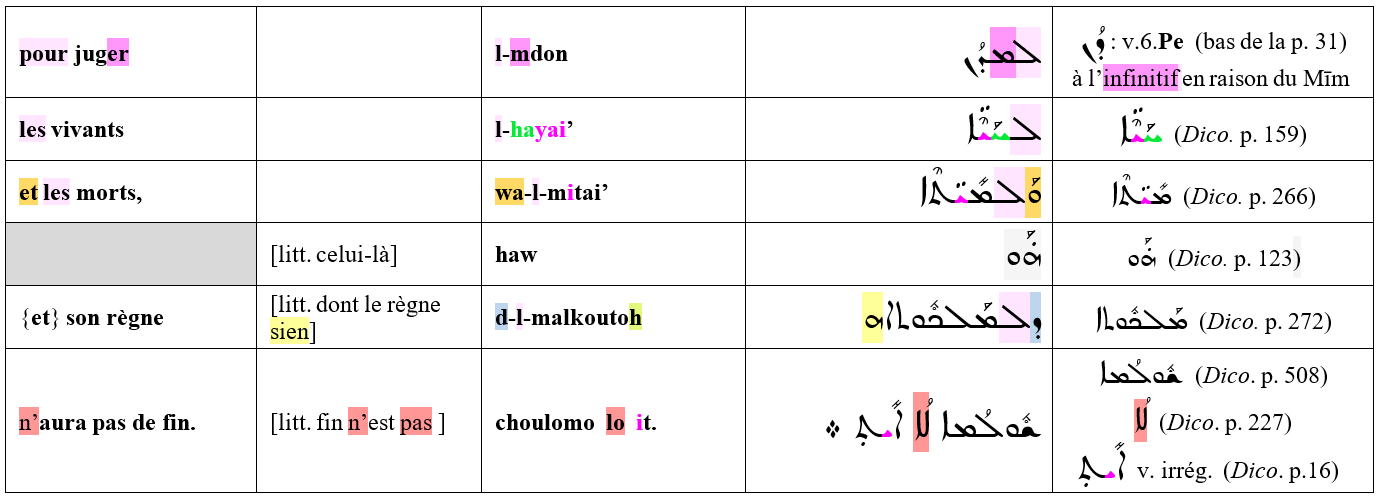 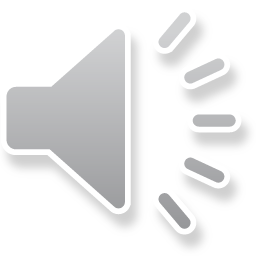 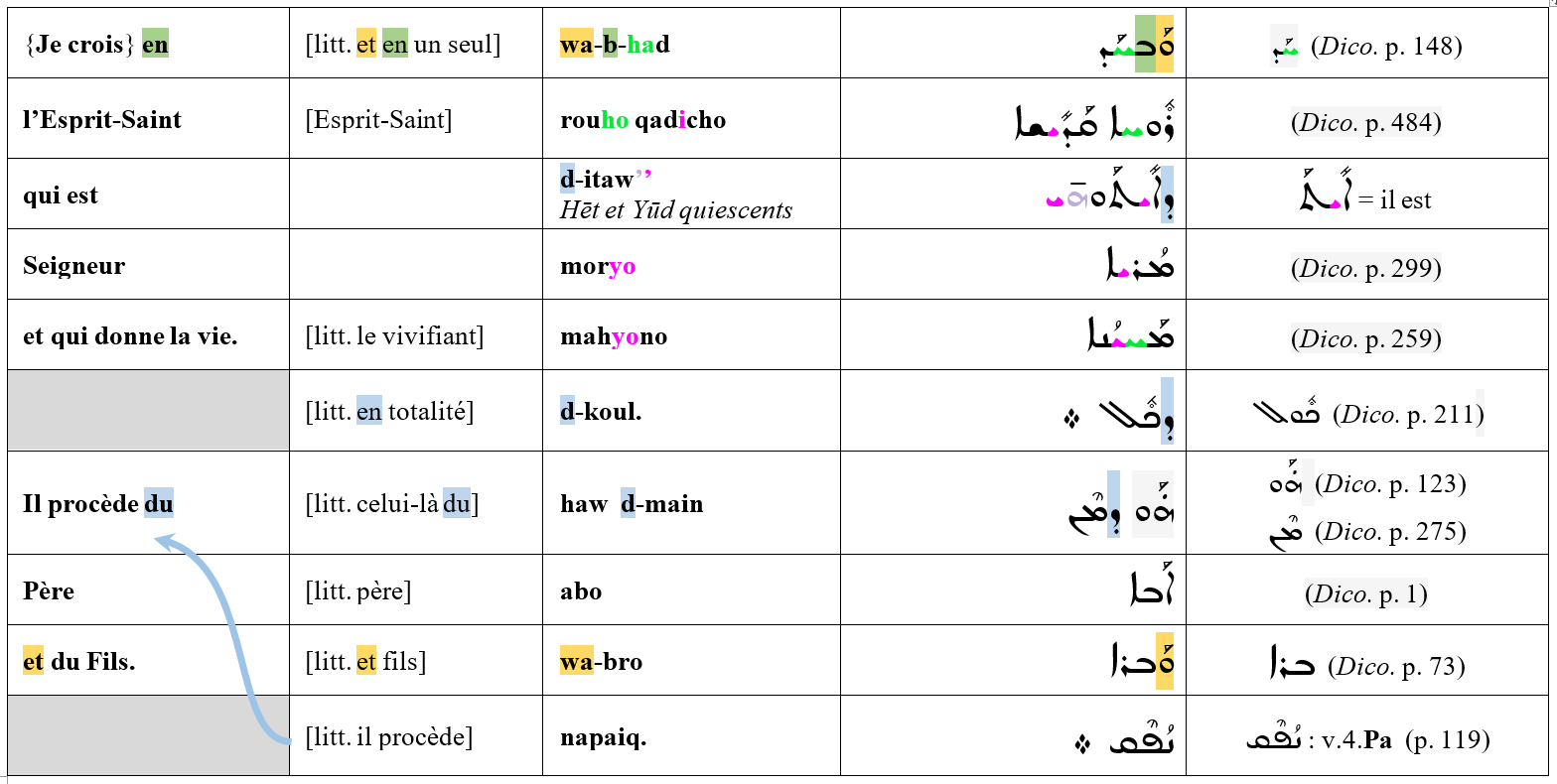 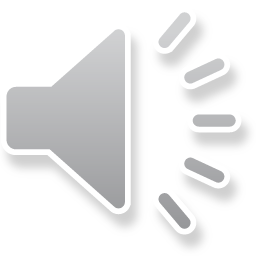 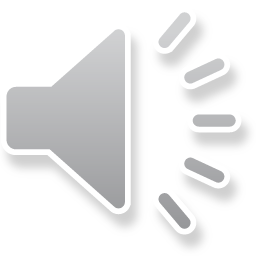 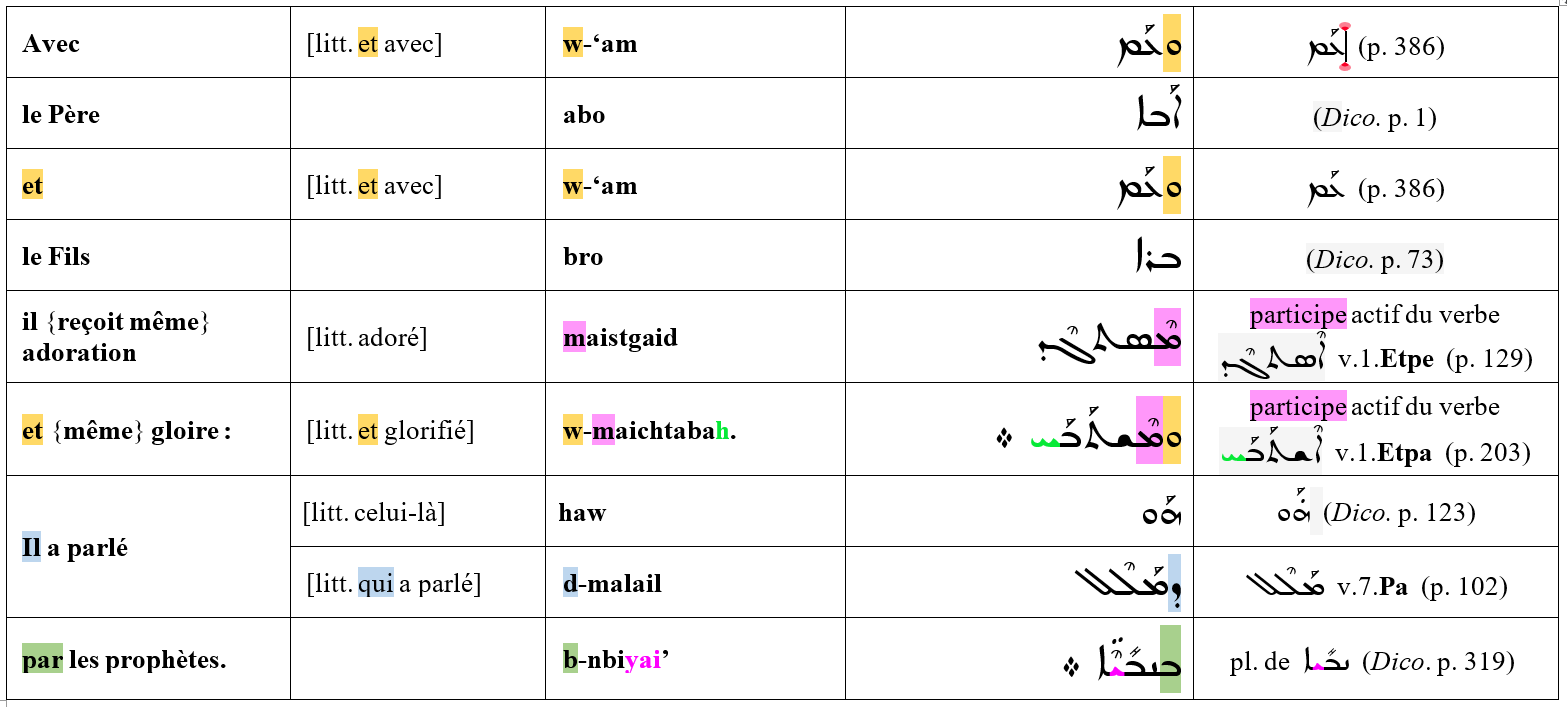 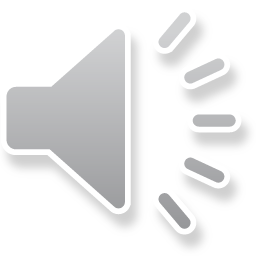 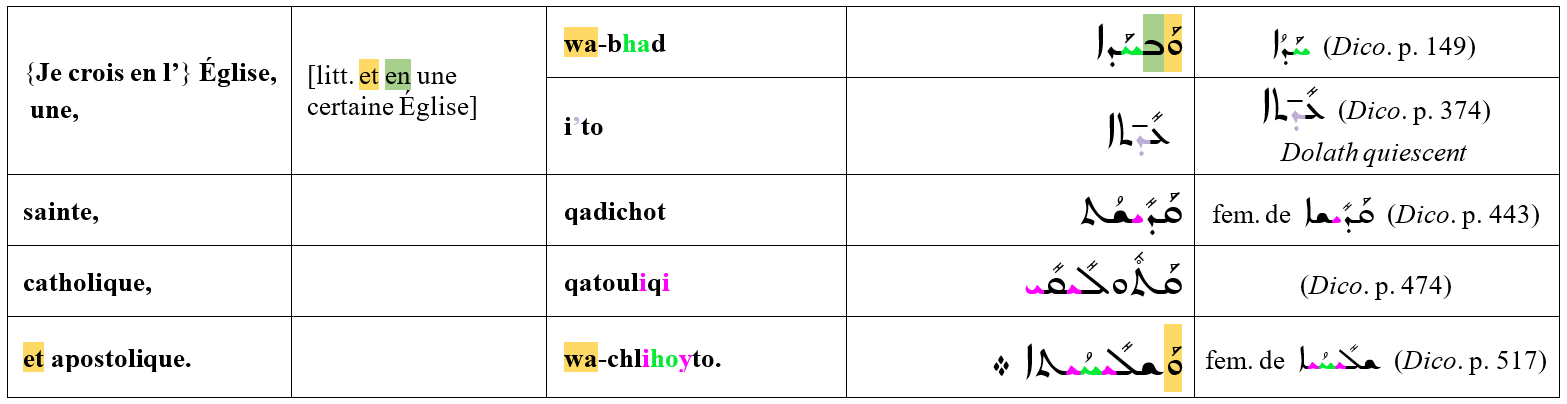 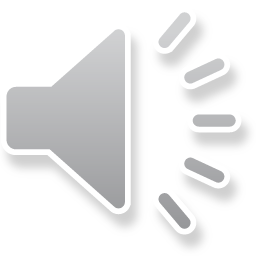 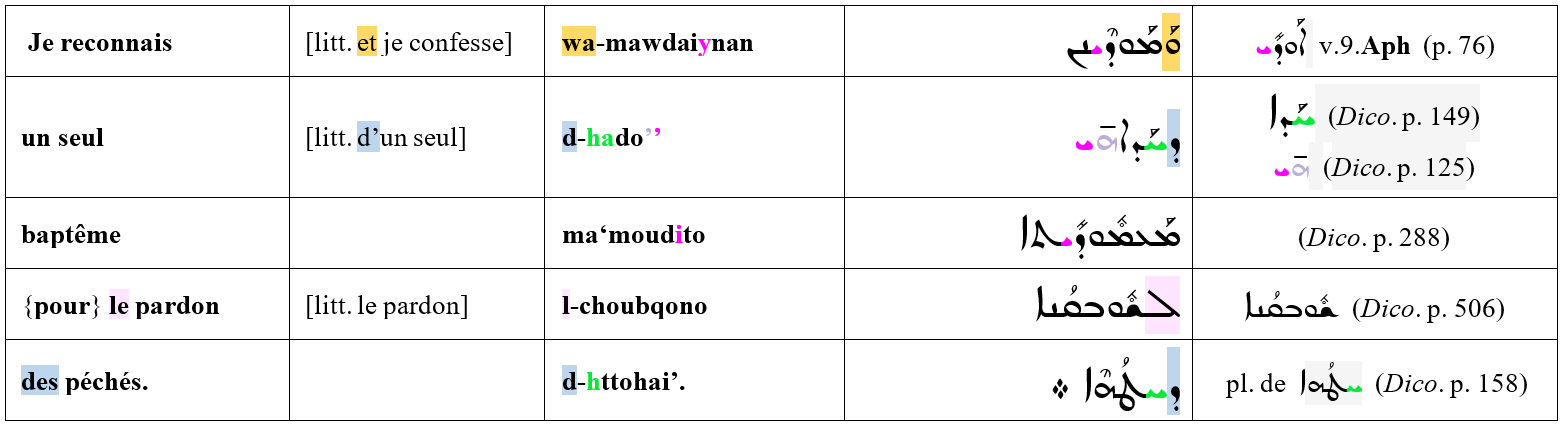 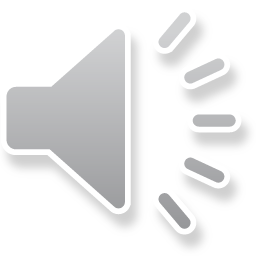 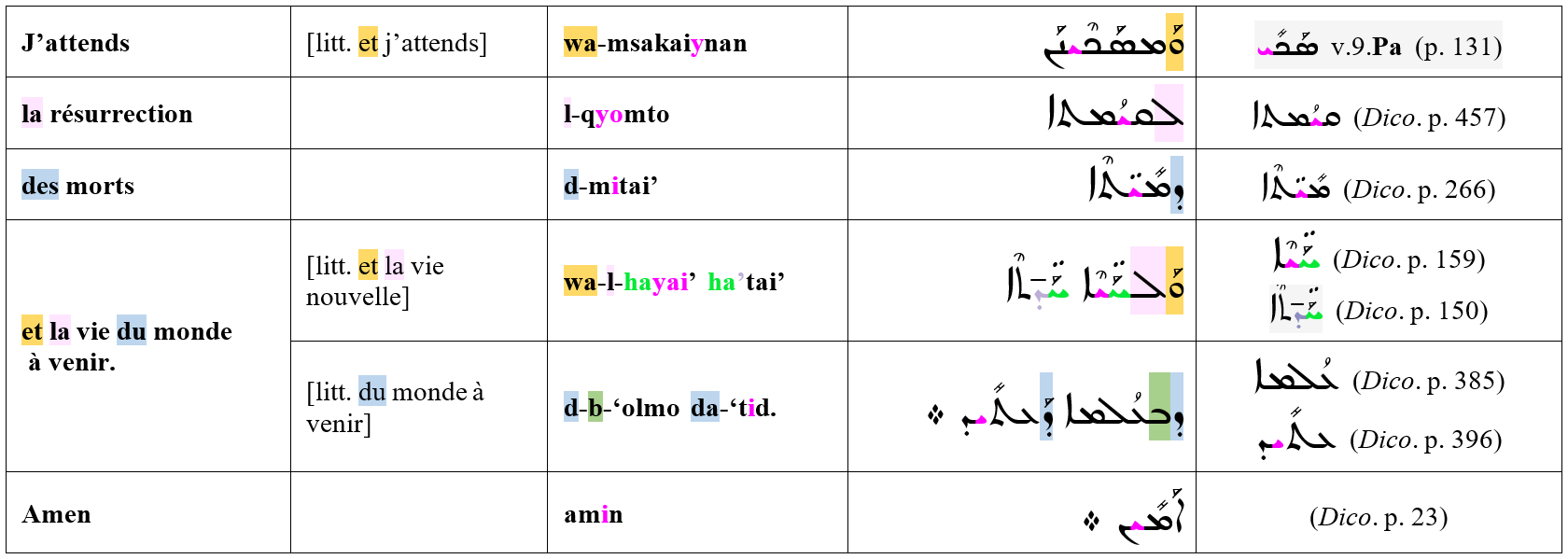 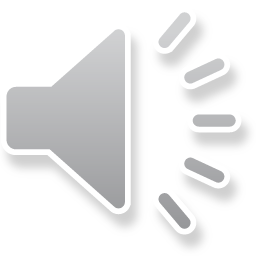